ЗВІТ ПРО РЕЗУЛЬТАТИ СОЦІОЛОГІЧНОГО ОПИТУВАННЯ НАУКОВО-ПЕДАГОГІЧНИХ ПРАЦІВНИКІВ ТА СПІВРОБІТНИКІВ НУ «ЗАПОРІЗЬКА ПОЛІТЕХНІКА» ЩОДО ОЦІНКИ ДІЯЛЬНОСТІ УНІВЕРСИТЕТУ В ПЕРІОД 2022-2023 РР.
соціально-демографічні характеристики учасників опитування
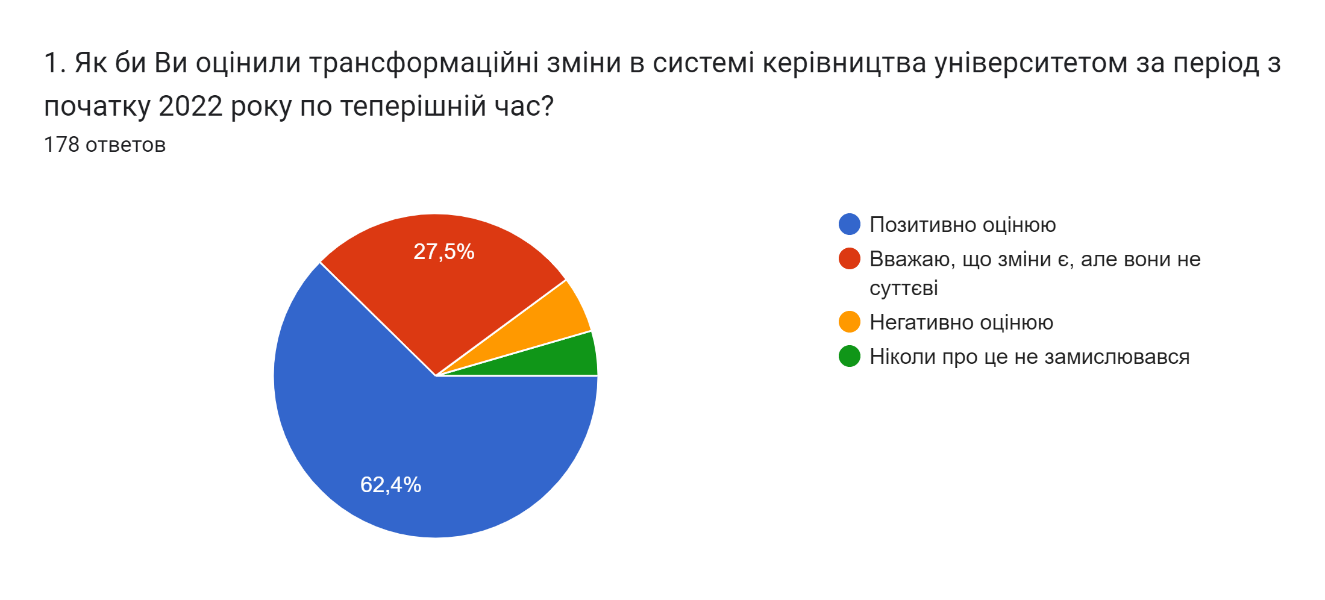 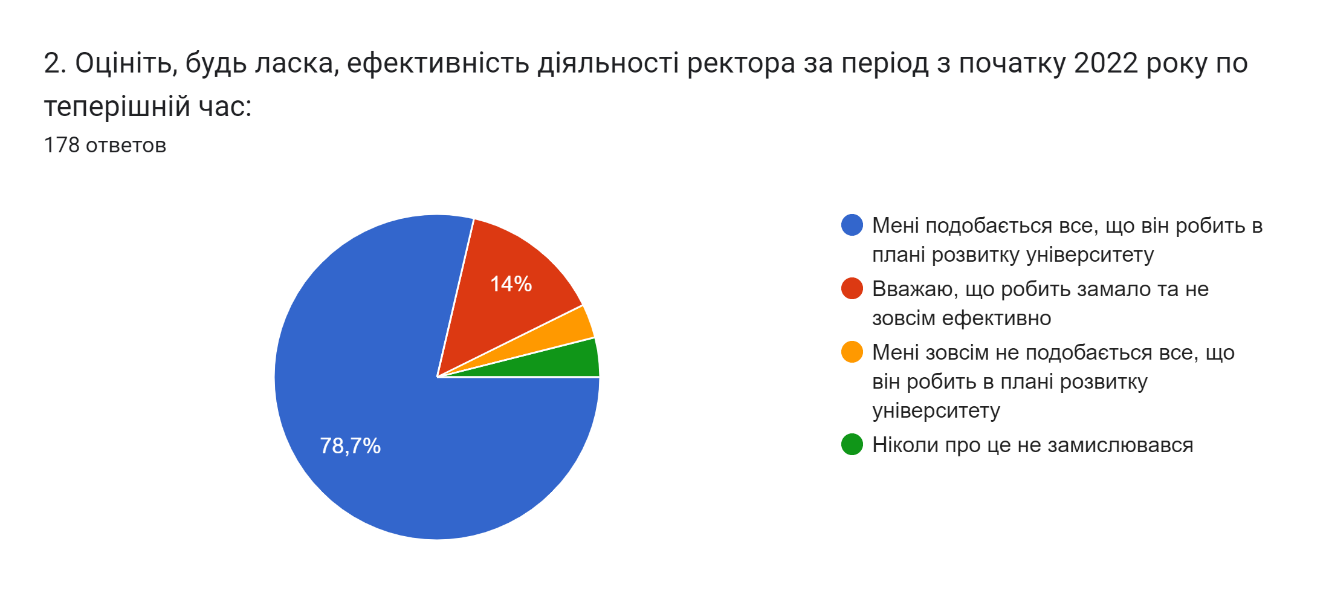 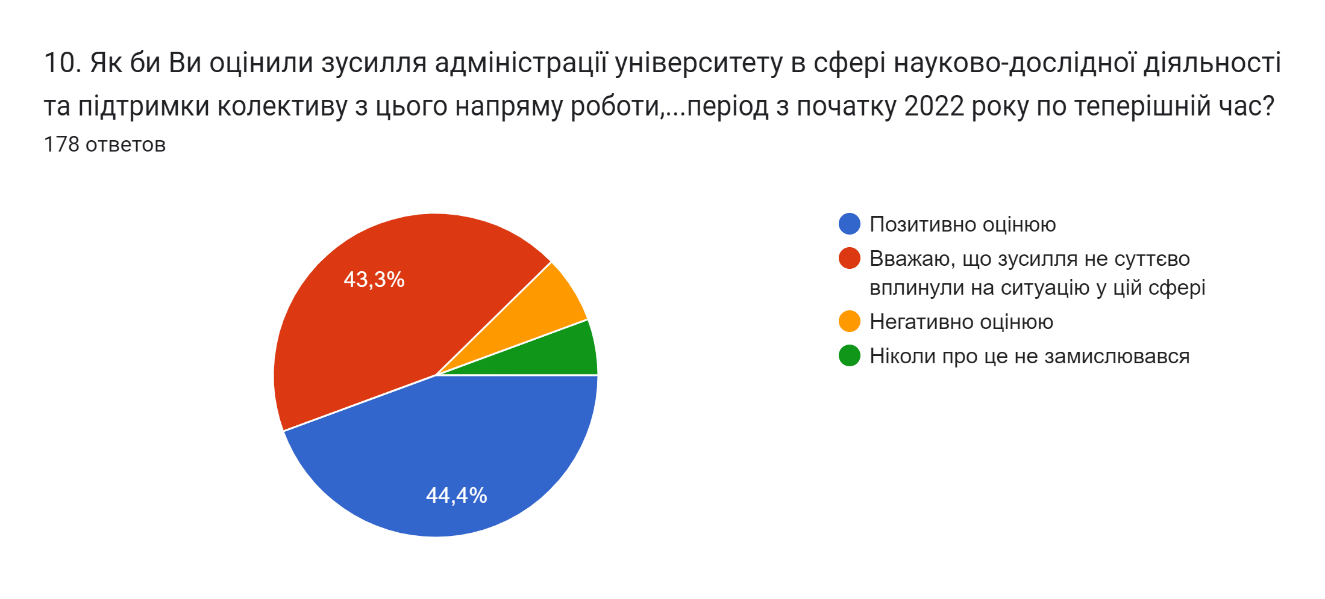 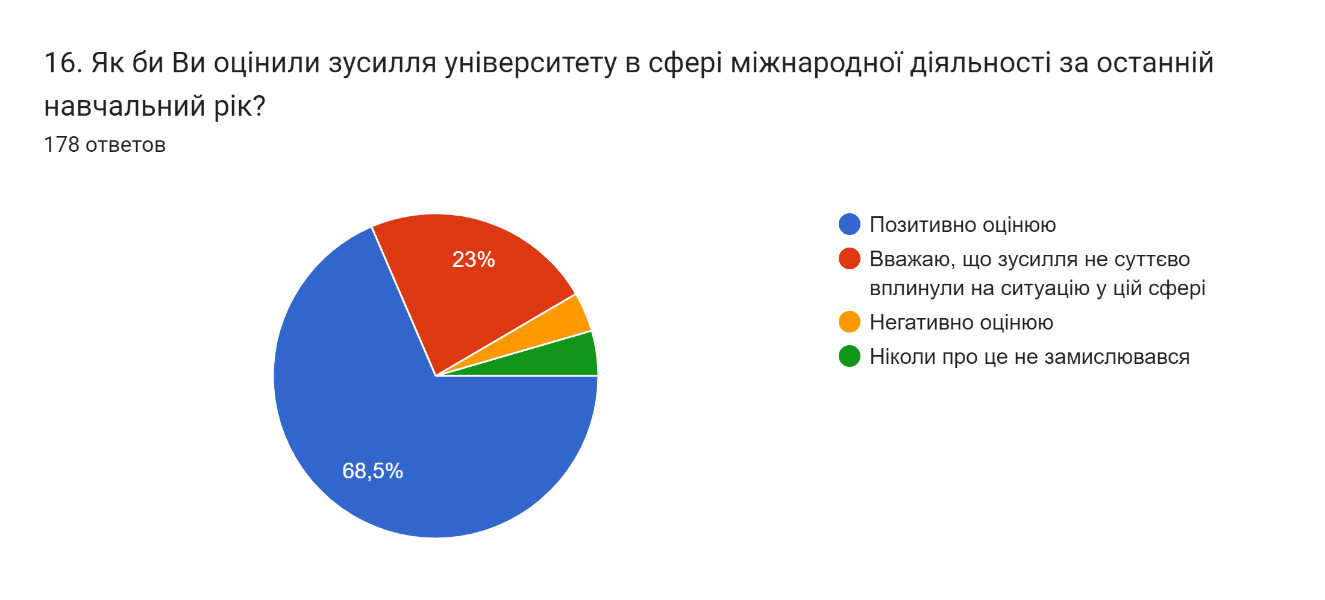 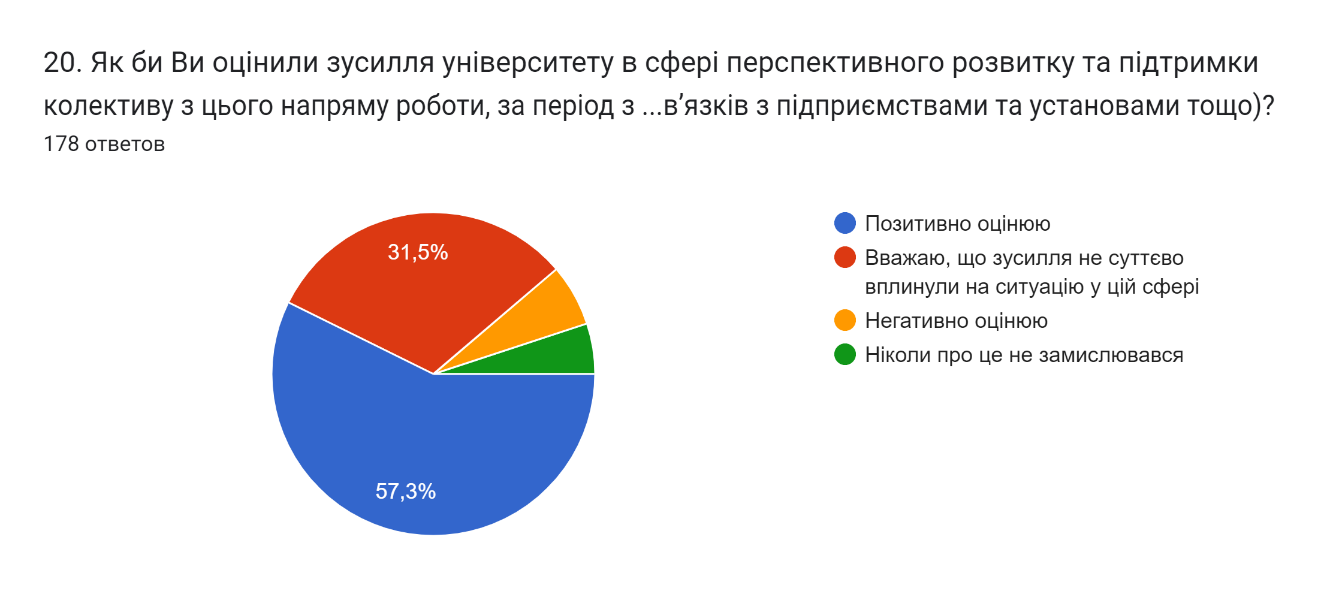 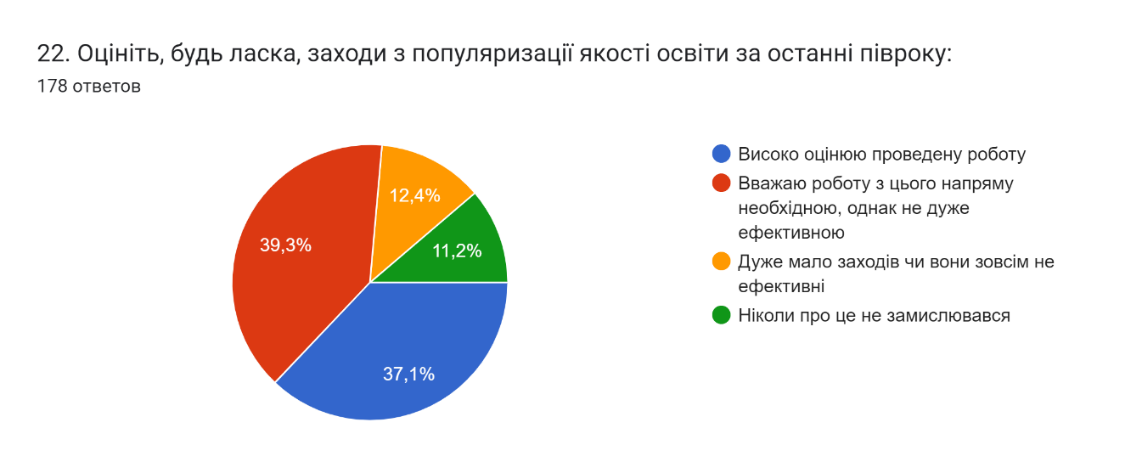 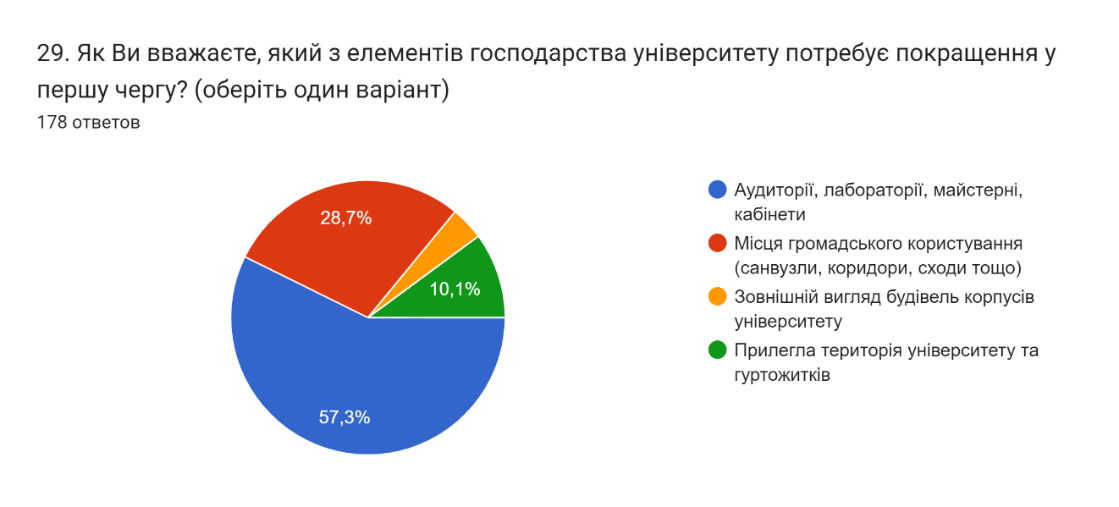 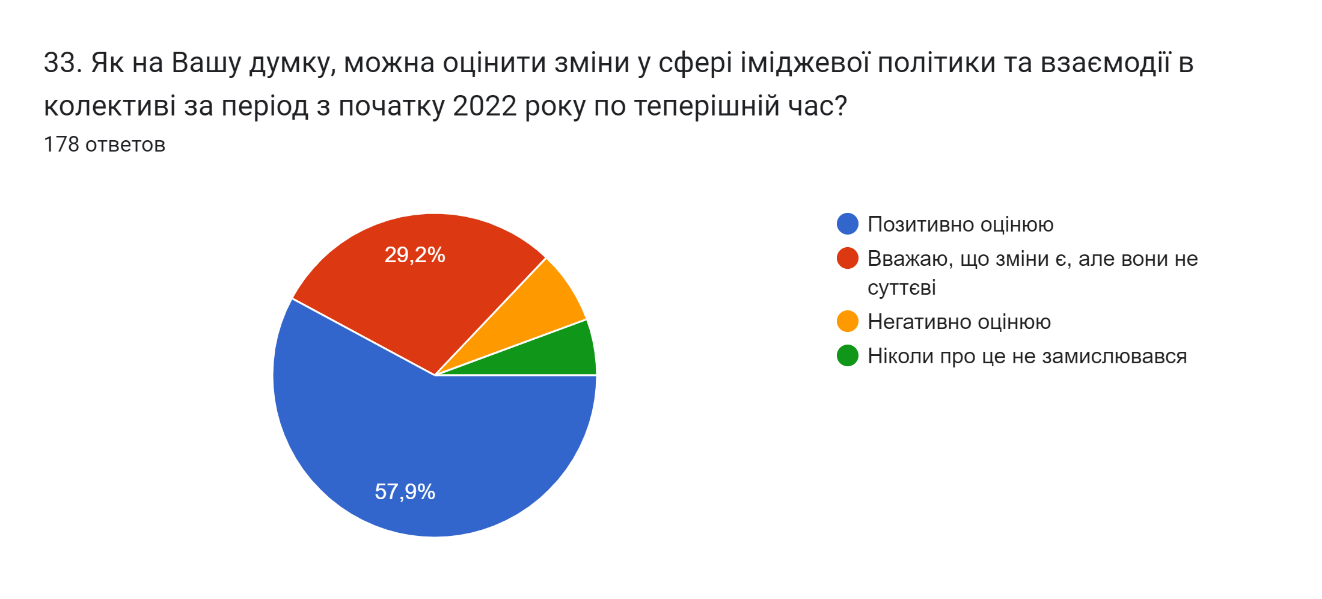